HOME /SCHOOL PARTNERSHIP AGREEMENT
                                                                                   2023-2024
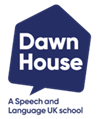 This home / school partnership agreement aims to illustrate how school and home can work together for the good of all children attending Dawn House School.

The agreement supports the policies and practices of the school.

You can see our key policies on our website  https://www.dawnhouseschool.org.uk/
and  they are  available for you to view when you visit.

There is some additional information about the Behaviours for Learning expected of pupils and how the adults in school support and model them. These were developed with pupil input.
Principal’s signature




Parent’s signature/s




Pupil’s signature
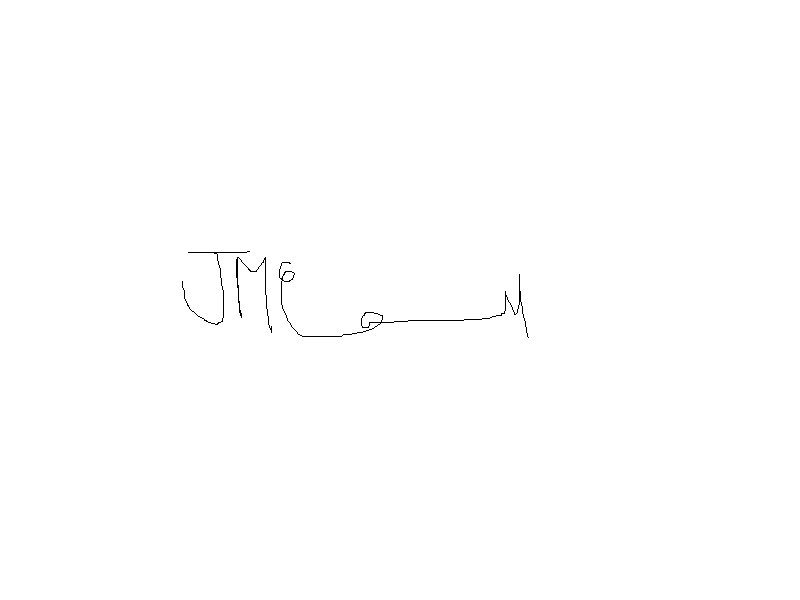 School will…
Pupils will try to:
Parents will…
Communicate regularly about your child  with home through emails from the tutor or core team: KS2-daily; KS3, 4 –weekly , and KS 5 when necessary
If your child stays in our residential unit, contact will be made at least once a week .However you are very welcome to telephone whenever you want to, to talk to either your child or the staff. 
In all cases if additional contact will be made if necessary to support the child.
Communicate regularly about the whole school news and events through the principal’s weekly letter
Communicate additional information through Parent Mail
Make every effort to forge good professional relationships with parents and carers.  
Care for your child's safety and happiness
 Provide support for your child to meet the outcomes in their Education Healthcare Plan
Set appropriate targets and help pupils to achieve those outcomes and their academic achievements.
Work with you and your child to plan for their Pathways to adulthood
Provide a curriculum that is appropriate, relevant and engaging 
Listen and respond to your queries and concerns.
Listen and respond to pupil’s queries and concerns.
Actively seek parent and pupil’s views and participation
Provide appropriate information and guidance to you so that you can support your child.
Contact you if we are concerned about your child's attendance
Contact you if we are concerned about your child’s engagement or behaviour for learning.
Maintain good communication links with school .
 Share any concerns and contribute to the child's development by sharing via, email or a telephone call with the tutor  or by sending a handle with care email
 Read all communications sent home by the school and respond where necessary 
 Make sure the child is dressed in the correct uniform and brings their PE kit to school where necessary
Encourage  and support the child with:
       -- Inclusion opportunities
       - Social skills
       - Independence  skills
       - Developing good behaviour and behaviour for learning
Help your child to have good attendance at school; notify school if the child is absent; take holidays during the school holidays ( unless agreed with the principal)
Attend and contribute to your child’s Annual Review of their Education Health Care Plan.
Take advantage of Parent’s Day to communicate with staff about your child’s progress
Make sure communication with the school is respectful
Treat all members of the school community (pupils, staff and parents) with care and respect-model good behaviour when visiting
Understand that where possible communication  with staff should be during school hours, and although they may at times respond outside of those hours this can’t be expected.
Come to school unless they are ill
 Listen to instructions from the adults at school
Be safe, be kind and be in the right place 
Follow the good behaviours for learning
Enjoy reward time with their friends by earning merits for working hard, and trying their best
 Wear the correct school uniform and bring my PE kit to school when I need it
Hand in personal mobile devices including phones, internet accessible devices and devices with cameras (including smart watches and phones)
Tell an adult if they have a problem.
Do their best work and ask for help if they need it.
Good Behaviours for Learning…